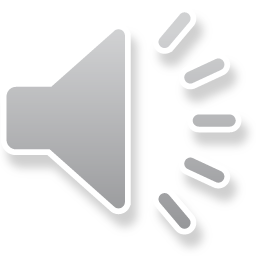 بسم الله الرحمن الرحیم
امیر عنایتی
تاریخ 
استان فارس
بعدی
پایه نهم
صفحه اصلی
پایان
پیشینه تاریخی
درباره شیراز
موزه ها
مکان های تاریخی
صفحه اصلی
درباره شیراز
شیراز شهری است که در قرن اول هجری ساخته شده است. ظاهرا اینطور پیداست که بنیان گذاران نام شیراز را از نام قلعه‌ای که پیش از اسلام در نزدیکی محل فعلی شهر ، پیدا کرده نام گذاری شده .
صفحه اصلی
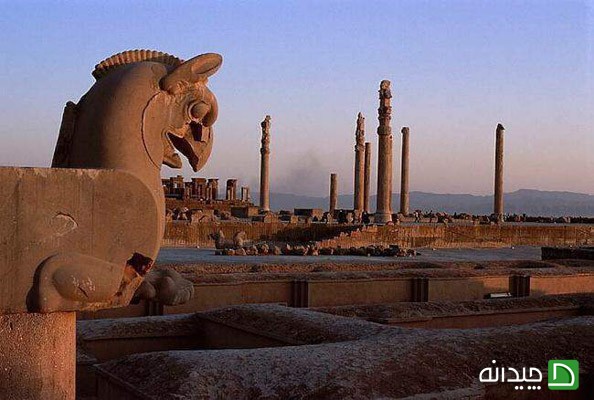 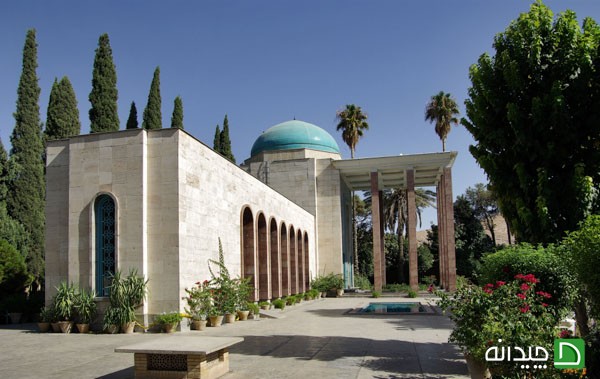 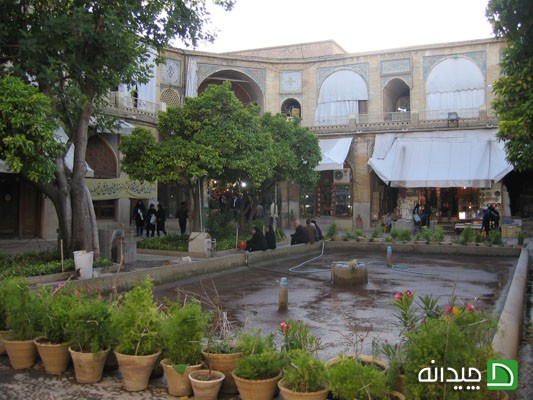 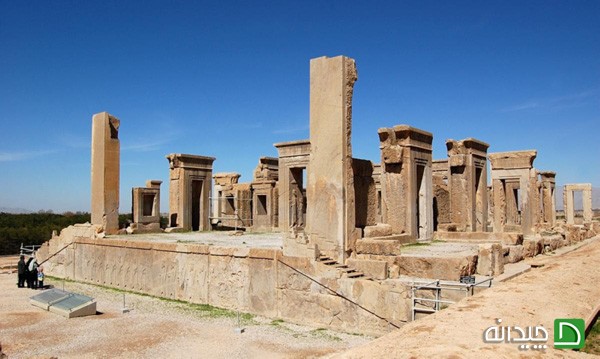 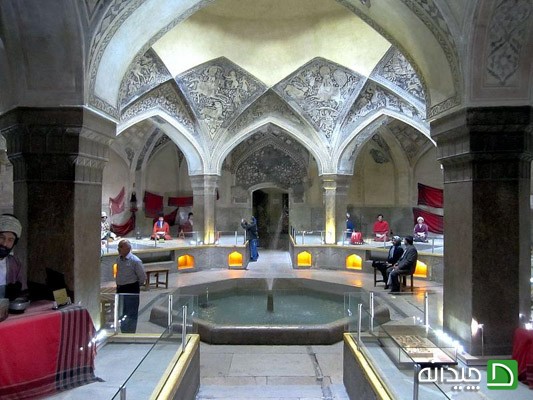 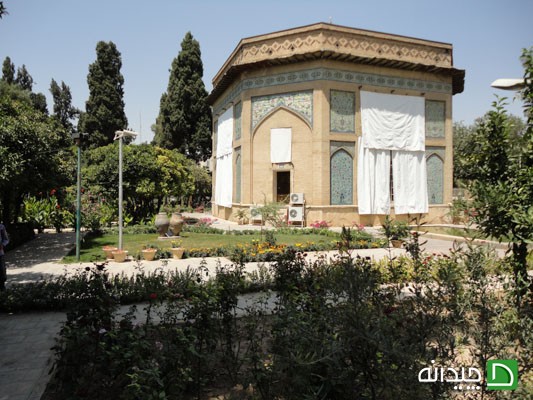 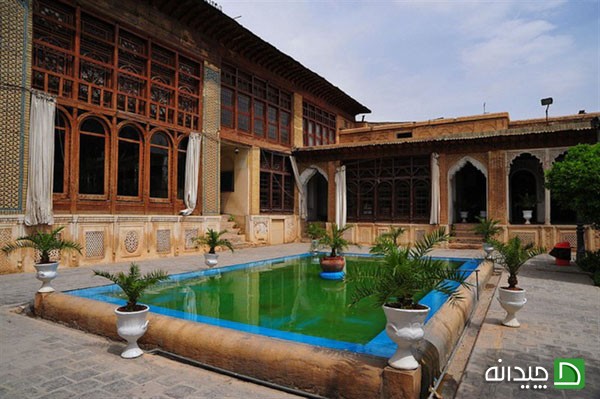 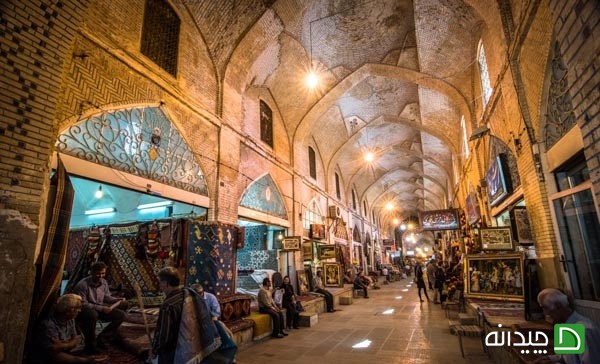 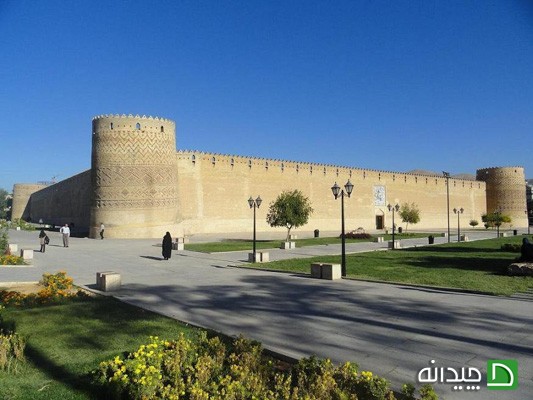 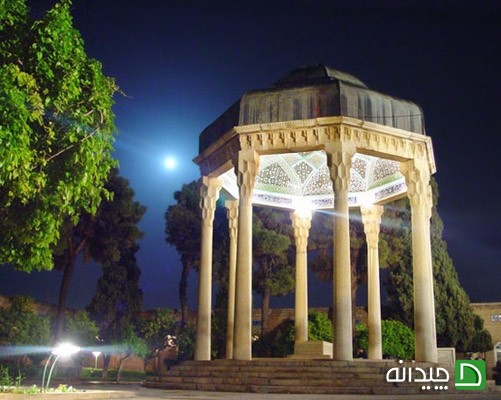 صفحه اصلی
حمام وکیل
فارس - شیراز بلوار کریمخان زند، خیابان آیت الله طالقانی
حمام وکیل که بین حمام های تاریخی شیراز از همه معروف تره، نمونه کاملی از پیشرفت معماری حمام در دوره زندیه ست.
مجموعه پاسارگاد
فارس - مرودشت پاسارگاد
مجموعه تاریخی پاسارگاد یکی از آثار بر جای مانده از دوران هخامنشی است که در منطقه پاسارگاد استان فارس واقع شده است.این مجموعه که هفتمین اثر ثبت شده کشور در فهرست آثار میراث جهانی است در سال ۵۵۰ پیش از میلاد در دوران هخامنشیان بنا نهاده شد.
صفحه اصلی
آرامگاه سعدی
فارس - شیراز شهرک سعدی، انتهاى خیابان بوستان
سعدیه ، یا مزار سعدی شیرازی به عنوان یکی از جاذبه‌های شهر شیراز در طول تاریخ مورد توجه هنر دوستان و اهالی ادب بوده است.
صفحه اصلی
فارس - مرودشت ۵۰ کیلومتری مرکز شهر
تخت جمشید به وسیله"داریوش اول" سومین شاه سلسله هخامنشی ساخته شد اما تا زمان او این بنا به اتمام نرسیده بود و ساخت و سازها در دوره جانشینان او یعنی "خشایارشاه" و"اردشیر اول" هم ادامه پیدا کرد.
تخت جمشید
صفحه
اصلی
موزه پارس
صفحه اصلی
فارس - شیراز پابان زند، باغ نظر، نزدیک ارگ کریمخان
موزه پارس موزه‌ای در باغ نظر شیرازه که در اون اشیایی از دوران قبل و بعد از اسلام نگهداری می‌شه. این موزه در سال ۱۳۱۵ خورشیدی بنیاد شده‌.
حافظیه
فارس - شیراز بلوار هفت تن، بلوار چهل مقام
خواجه شمس الدین محمد شیرازی، غزل سرای بزرگ، متخلص به حافظ و ملقب به لسان الغیب و ترجمان الاسرار، در آغاز سده هشتم هجری در شیراز متولد و در سال ۷۹۲ ه. ق. در شیراز درگذشت.
صفحه اصلی
بازار وکیل
فارس - شیراز محله (درب شاهزاده) جنب مسجد جامع وکیل
کنار مسجد جامع وکیل بازار بزرگی هست که به دستور کریم خان زند و درست وسط شهر شیراز ساخته شده.
صفحه اصلی
ارگ کریمخانی
فارس - شیراز خیابان کریم خان  
در مرکز شهر شیراز ساختمان چهار گوشی که روی بدنه بیرونی دیوارها و چهار برج آن نقش و نگارهایی ساده و زیبا به وسیله آجر به ارتفاع حدودا ۱۵ متر دیده می شود.
صفحه اصلی
سرای مشیر یا سرای هنر
فارس - شیراز جنب بازار وکیل
کنار بازار وکیل یه سرای فوق‌العاده زیباست، پر از کاشی‌کاری‌های نفیس و ریزه‌کاری‌های چوبی با شیشه‌های رنگارنگ که به «مشیر» معروفه.
صفحه اصلی
فارس - شیراز خ لطفلی خان زند
خانه زینت الملک یا زینت الملوک یکی از آثار تاریخی و معماری دوره قاجار است که ساخت آن حدود ۱۲ سال طول کشیده است.
موزه تاریخی زینت الملک
صفحه اصلی
صفاریان
1
آل بویه
2
سلجوقیان
3
اتابکان
4
پادشاهان اینجو و آل مظفر
5
تیموریان
6
صفویه
7
افشاریان
8
زندیه
9
قاجار
10
صفحه اصلی
صفاریان
1
روزگار صفاریاندر روزگار خلفای عباسی، شیراز و فارس در زیر نفوذ و چیرگی تازیان بود، تا این که یعقوب لیث صفاری، بر فارس چیره شد و شیراز را مرکز فرمانروایی خویش کرد.
صفحه اصلی
آل بویه
2
روزگار دیلمیان (آل بویه) 
پس از صفاریان، «آل بویه» شیراز را مرکز فرمانروایی خویش کرد. در این روزگار شیراز گسترش یافت و جمعیت آن رو به فزونی نهاد. (عضدالدوله دیلمی) در جنوب شرقی شیراز، شهرکی به نام (خسروگرد) پدید آورد.
صفحه اصلی
سلجوقیان
3
روزگار سلجوقیاناز آن جا که روزگار سلجوقیان بیشتر به زد و خورد و جنگ و گریز در فارس گذشت، فرمان روایان این خاندان چندان به آبادانی شهر و آسایش مردم نیندیشیدند و دستاوردی جز هراس و ناامنی و غارت برای شیراز نداشتند. به نوعی دیگر می توان گفت که روزگار آبادانی شیراز با پایان یافتن روزگار بوییان به پایان رسید و جای آن را جنگ و بیداد گرفت.
صفحه اصلی
اتابکان
4
روزگار اتابکان (عصر سعدی) 
اتابکان سلغری نزدیک به ۱۲۰ سال در شیراز فرمان روایی کردند و در آبادانی این شهر کوشیدند). مسجد نو (در شیراز از بناهای این خاندان است که بین سال های 598 تا 615 هـ. ق ساخته شده و هنوز پا برجاست.
صفحه اصلی
پادشاهان اینجو و آل مظفر
5
روزگار پادشاهان اینجو و آل مظفر (عصر حافظ)
 در این روزگار، هر چند جنگ و ستیزهای فراوانی در گوشه و کنار فارس رخ می دهد، اما فرمان روایان این خاندان از آبادانی شیراز غافل نشده و به ساختن بناهایی می پردازند که می توان از بازسازی باروی شیراز، بنای کاخی در صحرای جعفرآباد به دست مسعود شاه، و نیز بنای مدرسه ای به نام مدرسه مسعودیه نام برد.
صفحه اصلی
تیموریان
6
روزگارتیموریانتیمور گورکانی که از سمرقند برخاسته بود ، سودای جهان گیری داشت. وی که نسب خویش را به چنگیز می رساند، با یورش های پیاپی، بخش های بزرگی از سرزمین ایران را یا به چنگ آورد. تیمور دوبار به شیراز یورش آورد و خاندان آل مظفر را برانداخت. می گویند او در شیراز با خواجه حافظ ملاقاتی داشته و میان آنها گفتگو و مشاعره ای نیز صورت گرفته است.
صفحه اصلی
صفویه
7
روزگارصفویهشیراز در روزگار صفویه، جایگاه شایسته و ارجمندی داشت. «الله وردی خان» و پسرش «امام قلی خان» قوللر آغاسی، روی هم رفته نزدیک به 40 سال بر فارس فرمان راندند
صفحه اصلی
افشاریان
8
روزگارافشاریانخاندان صفوی در سال ۱۱۳۵ هـ.ق به دست «محمود افغان» شکست خوردند و افغان ها دست به کشتار و غارت شهرهای اصفهان و شیراز زدند. اما فتنه ی افغانان با خیزش «نادر شاه» برافتاد و با شکستی که اشرف افغان در منطقه ی زرقان فارس از سپاه نادر خورد، افغانان برای همیشه خاک ایران را ترک کردند. نادر شاه افشار، پس از شکست دادن اشرف افغان در سال 1142 هـ.ق به شیراز وارد شد. وی نخست با پرداخت ۱۵۰۰ تومان، دستور بازسازی بقعه ی شاه چراغ را داد و سپس قندیلی از طلا با زنجیرهای بلند نقره ای به مرقد آن حضرت هدیه نمود. او هم چنین فرمان داد تا آرامگاه حافظ را نیز مرمت و بازسازی کنند.
صفحه اصلی
زندیه
9
روزگارزندیه
شیراز که در تاریخ پرفراز و نشیبش، روزگاران تلخ و شیرین بسیاری را از سر گذرانده بود، در روزگار «کریم خان زند» به یکی از بهترین و آرام ترین دوران خویش میرسد. خان زند که برخوردار از منشی راستین شخصیتی مردم دار بود، پس از برانداختن فتنه های بسیاری که پس از مرگ نادرشاه برخاسته بود، در سال ۱۱۸۰ هـ.ق شیراز را به پایتختی برگزید. او به مدت ۱۳ سال کمر مردانگی بر آبادانی این شهر و آسایش مردم بست.
صفحه اصلی
قاجار
10
روزگارقاجاریهشاهان قاجار چندان دل بستگی به زندگی در شیراز از خود نشان ندادند. آقامحمدخان به بسیاری از بناهای زندیه دست درازی کرد و مصالح ساختمانی آنها را برای ساختن کاخ خود به تهران برد. اما از آنجا که میان خاندان های بزرگ محلی شیراز رقابت و چشم و هم چشمی وجود داشت، هر کدام می کوشید تا بنای تازه ای بسازد و از دیگری وانماند.
صفحه اصلی
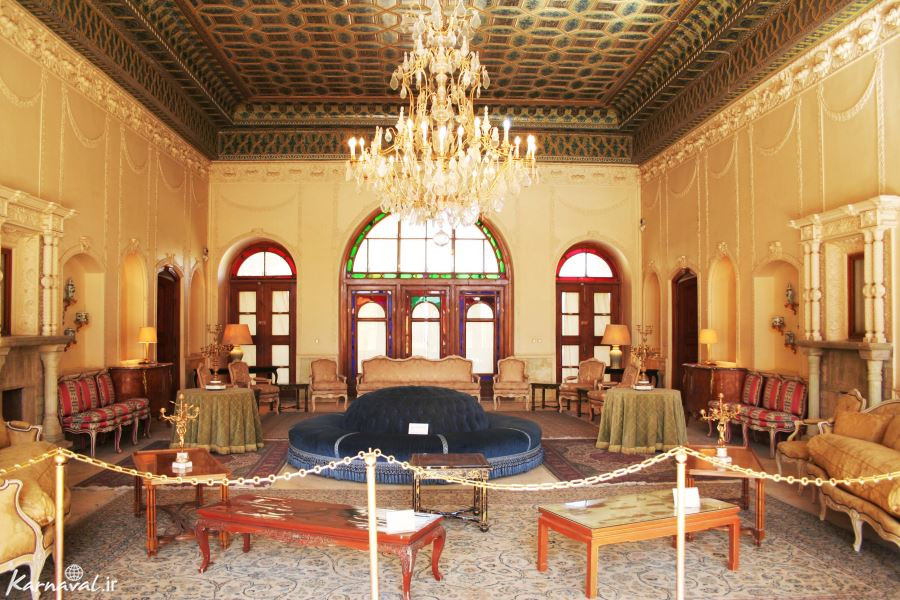 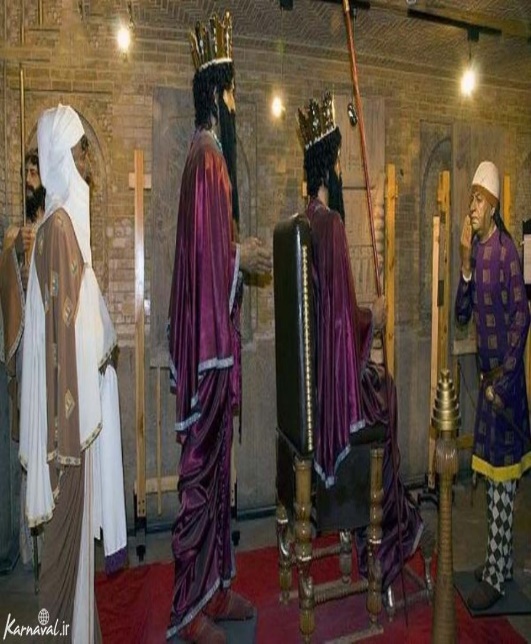 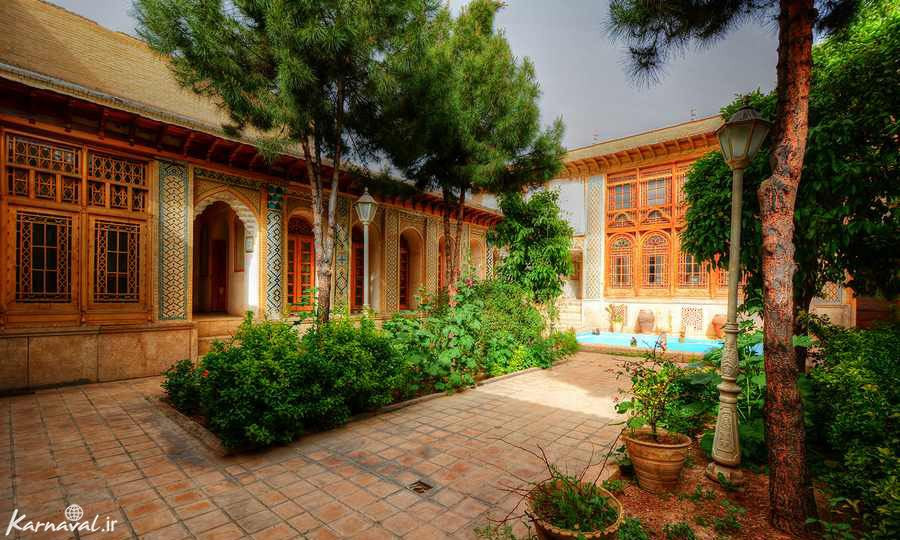 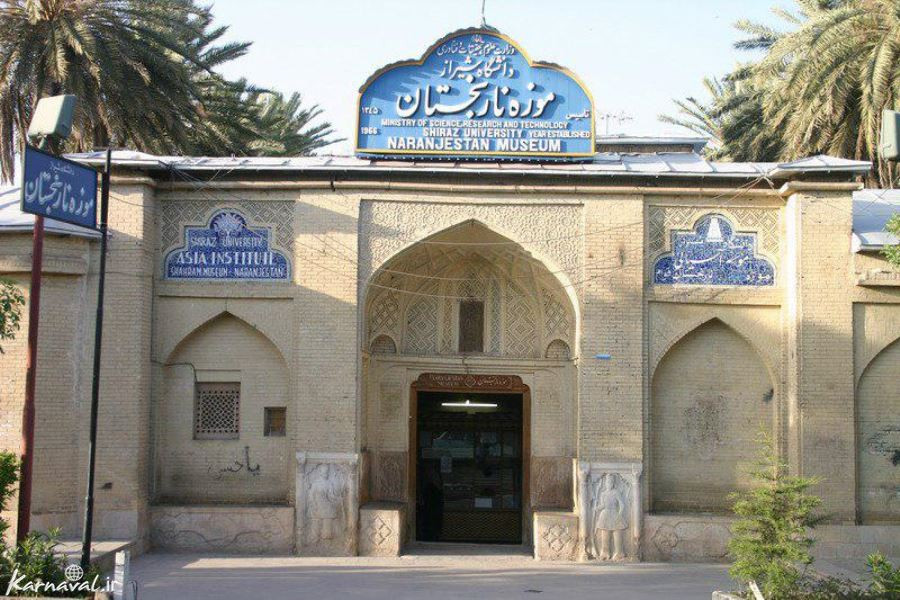 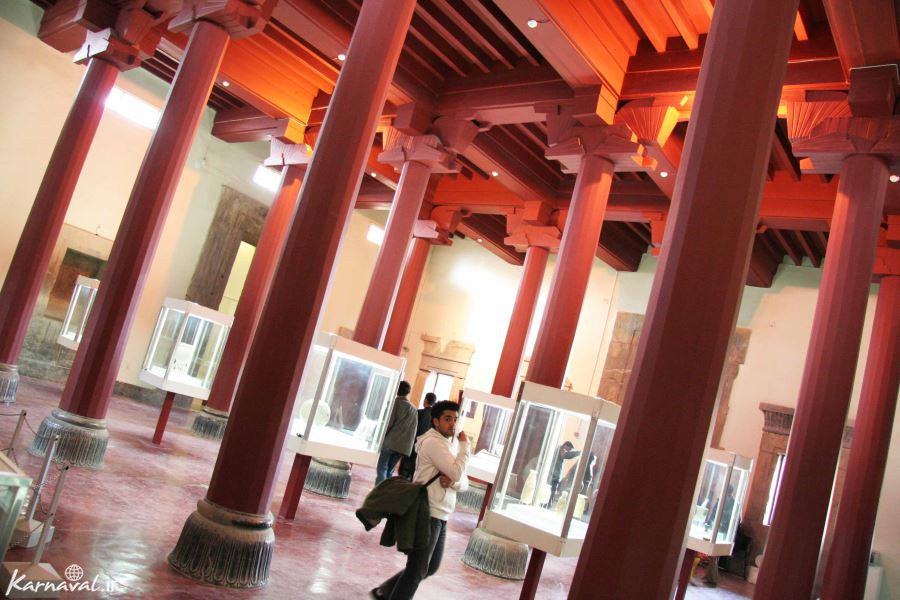 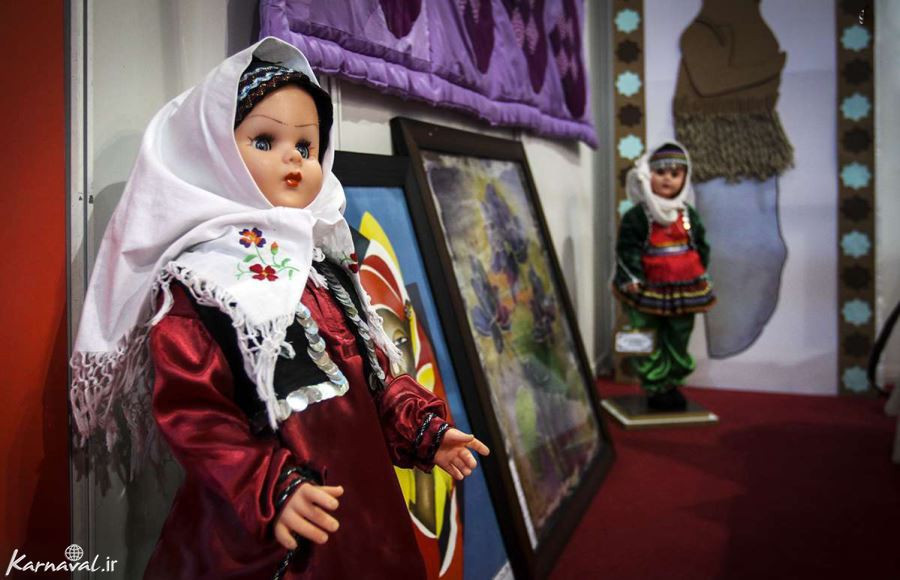 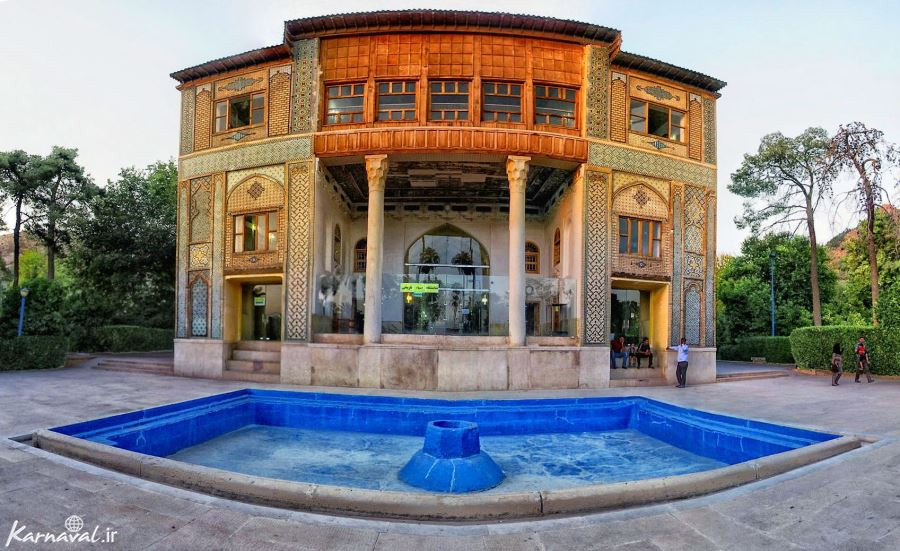 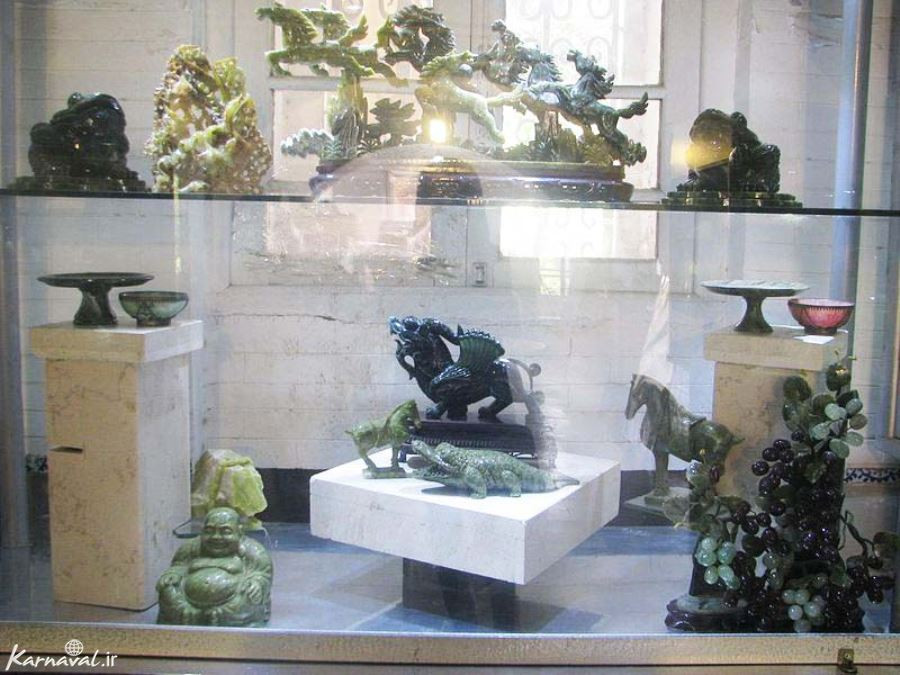 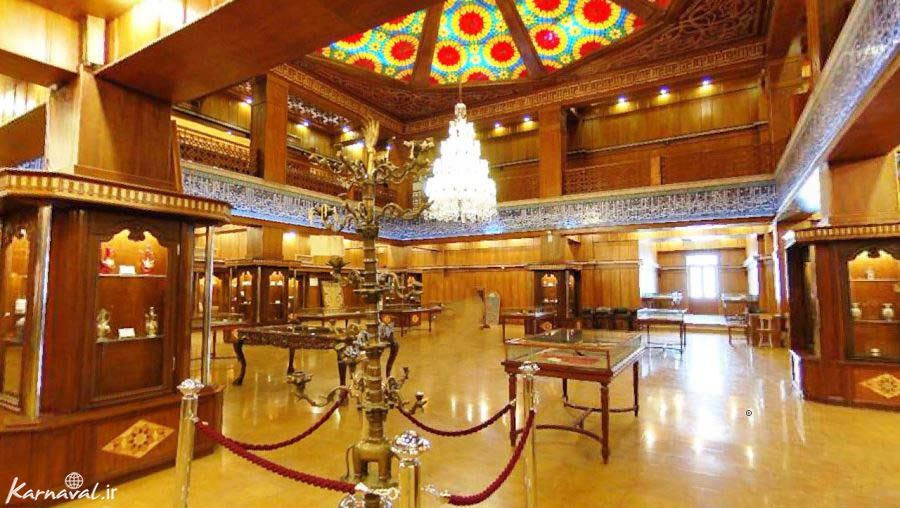 صفحه اصلی
موزه مشاهیر | خانه زینت الملک
در خیابان لطفعلی خان زند شیراز در ضلع غربی نارنجستان قوام، بنایی زیبا و باشکوه قرار دارد که به پاس نیکی های مالکش، زینت الملک مشهور شده است.
صفحه اصلی
موزه نظامی باغ عفیف آباد
 این موزه در باغ عفیف آباد و مختص ابزار آلات جنگی و نظامی در دوران های مختلف تاریخی است
صفحه اصلی
موزه نارنجستان
موزه نارنجستان از بناهای قاجاری است که در داخل باغ نارنجستان شیراز در سال ۱۲۵۷ توسط محمدعلی خان ( قوام المک دوم ) و پسرش محمدرضاخان ( قوام الملک سوم ) ساخته شد
صفحه اصلی
موزه تخت جمشید
در داخل محوطه تخت جمشید، موزه ای جذاب از آثار دوره هخامنشی مانند گل نبشته‌های تخت جمشید، سرستون ها، سرنیزه و پیکان،  گل میخ طلا، کتیبه حرم خشایار شاه، جسمه سنگی کوچک نیمه تمام، خمره‌های بزرگ سفالی و...  وجود دارد.
صفحه اصلی
موزه هنرهای تجسمی در خانه فروغ الملک 
موزه هنرهای تجسمی یا هنرهای معاصر شیراز در خانه فروغ الملک داماد قوام بزرگ برپا شده است
صفحه اصلی
صفحه اصلی
موزه سنگ و گوهر دریای نور
در سال ۱۳۹۰ موزه ای از ۱۴۰ نوع سنگ های قیمتی و نیمه قیمتی و گوهر تزئینی افتتاح شد.
صفحه اصلی
موزه باغ دلگشا
عمارت کلاه فرنگی در میان باغ دلگشا قرار دارد که در حال حاضر به موزه ای از اشیاء تاریخی و رادیوهای قدیمی اختصاص یافته است.
موزه شاهچراغ
در صحن بارگاه حضرات شاهچراغ (ع) موزه ای از آثار دوران پیش از تاریخ و دوران اسلامی برای بازدید علاقه مندان و زائرین در سال ۱۳۴۴ بنا شده است.
صفحه اصلی
صفحه اصلی
موزه لباس‌های سنتی در خانه صالحی
موزه لباس های سنتی و آیینی شیراز در خانه صالحی، خانه ای متعلق به دوره قاجاری در سال ۱۳۸۴ توسط سازمان میراث فرهنگی برپا شده است.
پایان
باتشکر از
پایان
معلم راهنما :آقای شعبانی
معلم تاریخ:آقای شبانی
مسئول طرح :آقای خرم نژاد
با تشکر فراوان از دوستان وآقای شعبانی
امیر عنایتی
بهار 1398
دبیرستان میزان
آقای شعبانی